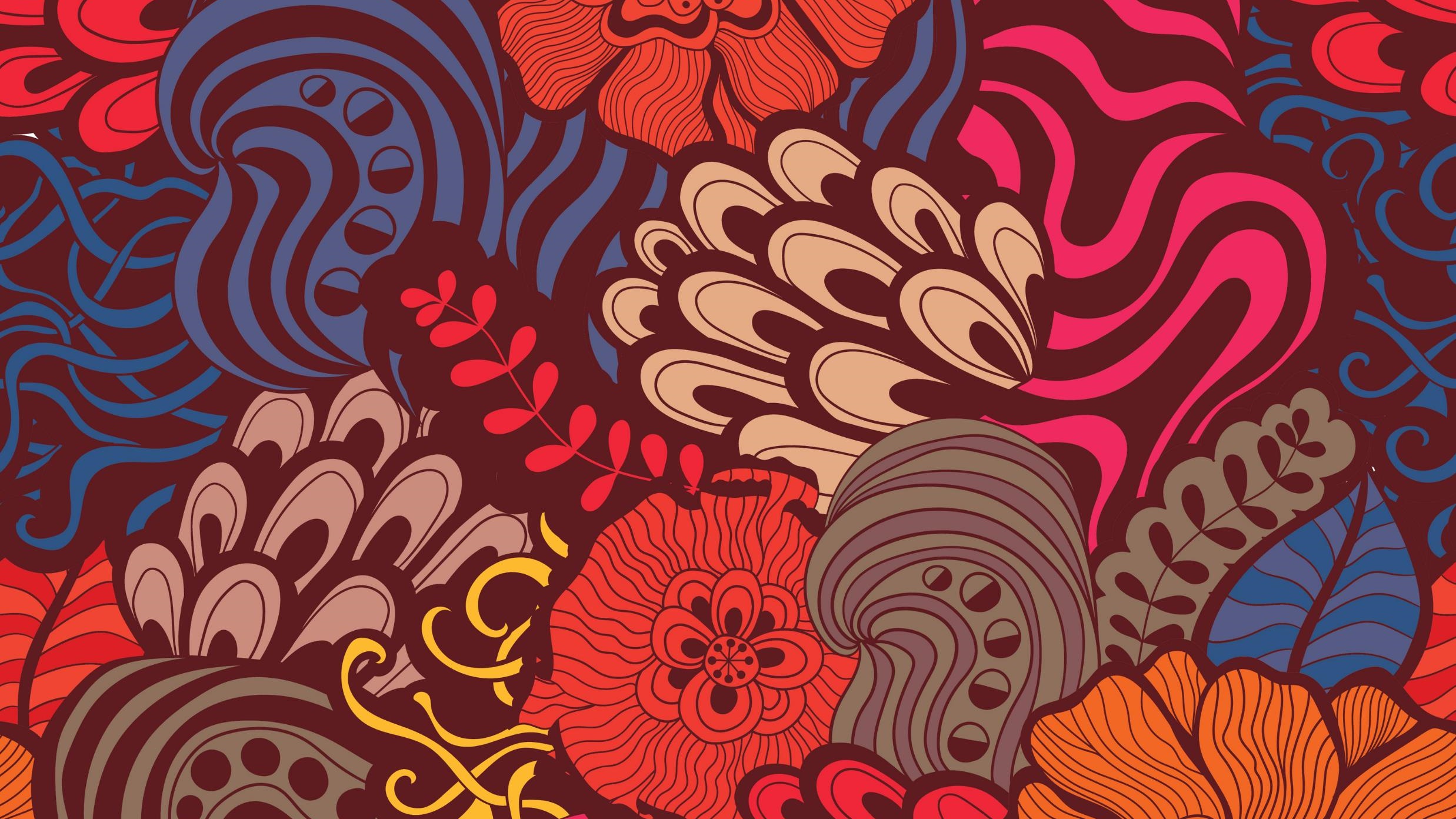 KOMUNIKASI PERSUASIF
COM 208
RENCANA PEMBELAJARAN KOMUNIKASI PERSUASI
Tujuan MK :
Mampu menyebutkan, menjelaskan dan menerapkan konsep dan teori teori komunikasi persuasif dalam ruang lingkup Interpersonal, Organisasi, Publik, Massa dan Media Digital.

Materi Pembelajaran :
Pengantar Persuasi
Komunikasi Persuasif
Etika dalam Komunikasi Persuasif
Konsep attitude dalam Komunikasi Persuasif
Proses Komunikasi Persuasif
Komunikator dalam Komunikasi Persuasif
Media Komunikasi Persuasif
Komunikasi Persuasif Interpersonal
Komunikasi Persuasif pada Iklan dan IMC
Persuasi Narasi
Perencanaan Kampanye Persuasif
RENCANA PEMBELAJARAN KOMUNIKASI PERSUASI
Metode Perkuliahan :
Menggunakan standar Outcome Based Learning (OBL) dipadukan dengan metode ceramah konvensional

Materi Pembelajaran :
Penilaian kelulusan mahasiswa dilakukan berdasarkan pencapaian kompetensi dalam memahami dan menerapkan berbagai spek yang terkait dengan manajemen perkuliahan
Tugas mata kuliah ini terdiri dari 2 jenis, yakni tugas pemahaman dan penerapan teori yang teknis pengerjaannya akan dijelaskan lebih lanjut dalam perkuliahan
Nilai akhir akan diperoleh dengan mengabungkan perolehan nilai dalam :
Kehadiran (5%)
Tugas, Kuis, Perilaku, Partisipasi Kelas (40%)
UTS (25%)
UAS (30%)
BUKU WAJIB
The Dynamics of Persuasion, Richard M. Perloff
Persuasion : Reception and Responsibility, Charles U Larson
Persuasion, Brock & Green 



Catatan : 
   Seluruh mahasiswa wajib memiliki buku, baik dalam bentuk cetak ataupun e-book
ATURAN KELAS
Datang tepat waktu, izin keluar kelas < 15 menit
Perhitungkan absensi ketidakhadiran max 4 kali
MENGGUNAKAN HP/ ALAT TELEKOMUNIKASI LAIN DI LUAR KELAS
Kumpulkan tugas tepat waktu dan sesuai format dan konten yang disepakati
Diperbolehkan minum dan makan permen (tumpah/ sampah tanggung jawab pribadi)
Mengajukan pertanyaan yang relevan
Mengajukan protes yang bertanggung jawab
Sopan santun dalam kegiatan belajar mengajar
Konsultasi perkuliahan pada jam kerja
TUGAS KELOMPOK
Tugas 1 : 
Mahasiswa diwajibkan membuat makalah secara berkelompok mengenai topik-topik yang sesuai dengan materi perkuliahan pada setiap pertemuan. Makalah harus tersusun sistematis, rapi dan lengkap. Setiap analisa makalah disertai dengan studi kasus terkini
Tugas 2 : 
Project : Membuat social campaign mengenai trend terkini.
SISTEMATIKA PENULISAN MAKALAH
Sistematika Penyusunan Makalah :
Cover
Daftar Isi, daftar tabel dan daftar gambar
BAB I 	: Pendahuluan (Latar Belakang, ringkasan bab, urgensi mempelajari tema terkait)
BAB II 	: Tinjauan Konseptual dan Teoritis
BAB III 	: Deskripsi kasus terkini
BAB IV	: Analisa Kasus (dikaitkan konsep dan teori)
BAB V 	: Kesimpulan
Daftar Pustaka
Lampiran
FORMAT MAKALAH
Cover menggunakan logo UPJ dengan ukuran yang disesuaikan
Jumlah halaman minimal 12 lembar (bab 1-bab 5)
Times New Roman, size 12
Spasi 1.15
Margins 3,4,3,3
Setiap halaman diberi nomor halaman kecuali cover
Penomoran point pada isi makalah mengunakan angka atau huruf (bukan simbol)
Setiap tabel dan gambar diberi keterangan
Setiap lampiran diberi keterangan yang jelas
Setiap referensi harus dicantumkan
Setiap penulisan berbahasa asing wajib dengan format “Italic”
Penulisan nomor bab dan subbab harus dengan angka (1,2,3, dan seterusnya)
KETENTUAN MAKALAH
Memenuhi kaidah EYD yang baik dan benar

Minimalisasi typo/ kesalahan penulisan kata

Harus teratur dan sistematis

Perhatikan penulisan setiap kalimat, harus berkesinambungan antara satu kalimat dengan kalimat yang lainnya dan harus berkesinambungan antara satu paragraf dengan paragraf lainnya.

Tidak boleh mengambil data dari blog, hanya diperkenankan dari jurnal, skripsi, tesis, disertasi atau karya ilmiah lainnya dan website resmi institusi dan situs berita online yang diakui.
Ketentuan Lainnya
Dijilid Rapi warna putih

Makalah dikerjakan secara berkelompok (1 kelompok terdiri dari 3-4 orang mahasiswa)

Setiap anggota kelompok wajib berkontribusi terhadap makalah

Pengumpulan makalah disesuaikan dengan jadwal pertemuan yang terkait dengan tema makalah kelompoknya

Makalah yang telah dibuat, dipresentasikan saat pertemuan. Maksimal waktu presentasi  30 menit, kemudian 30 menit pembahasan.
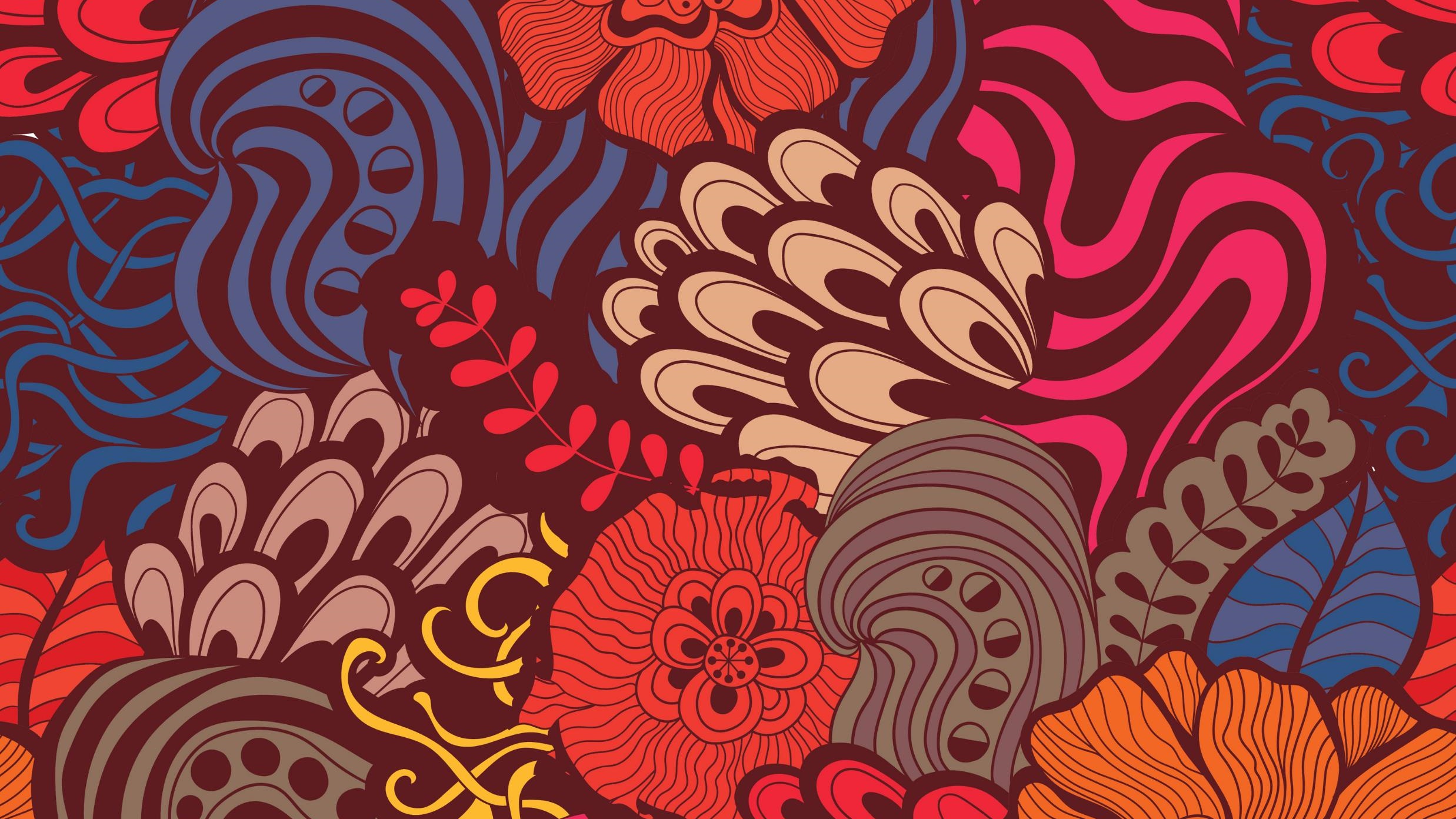 PENGANTAR PERSUASIF
M-1
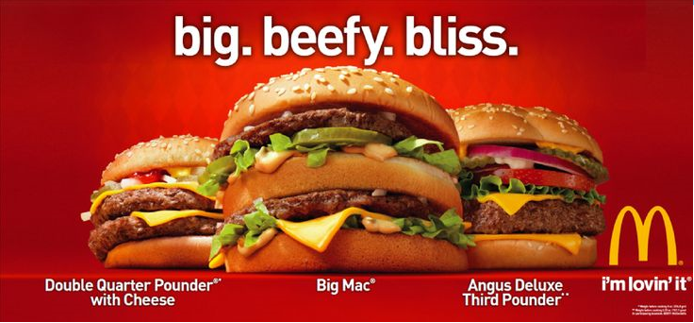 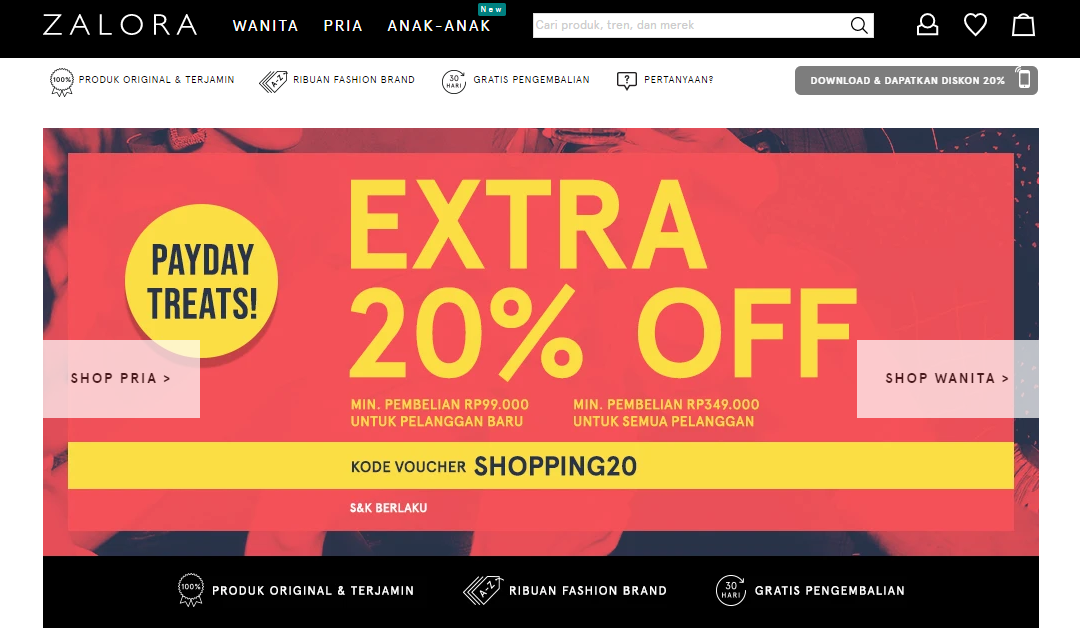 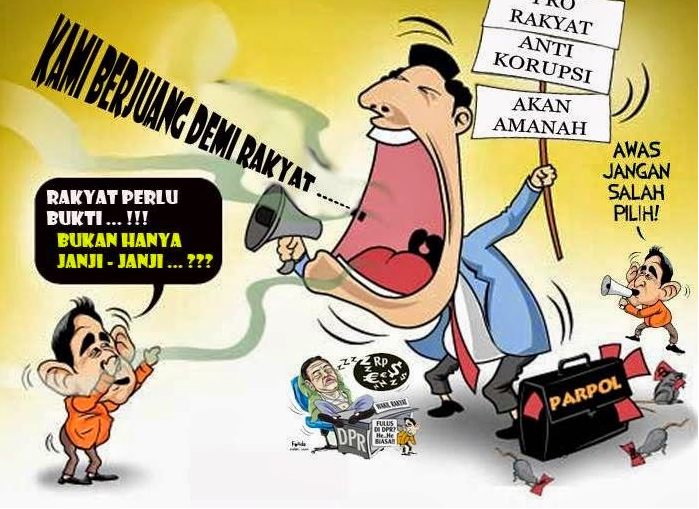 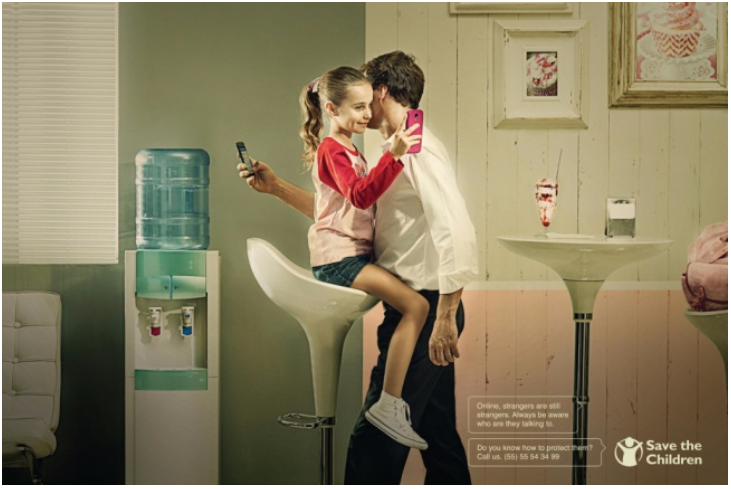 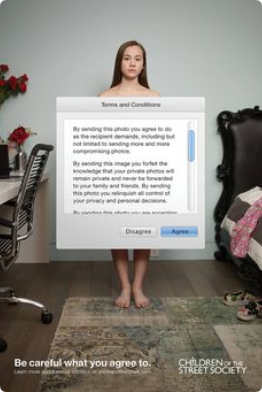 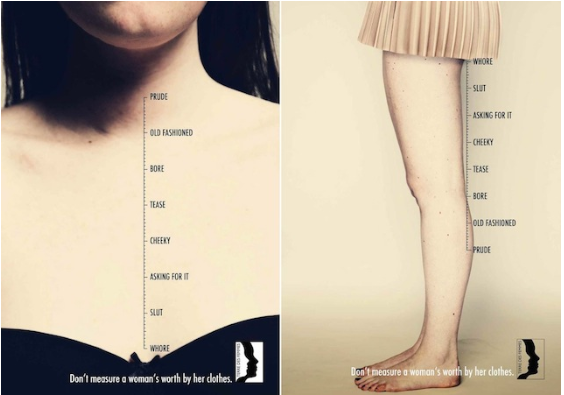 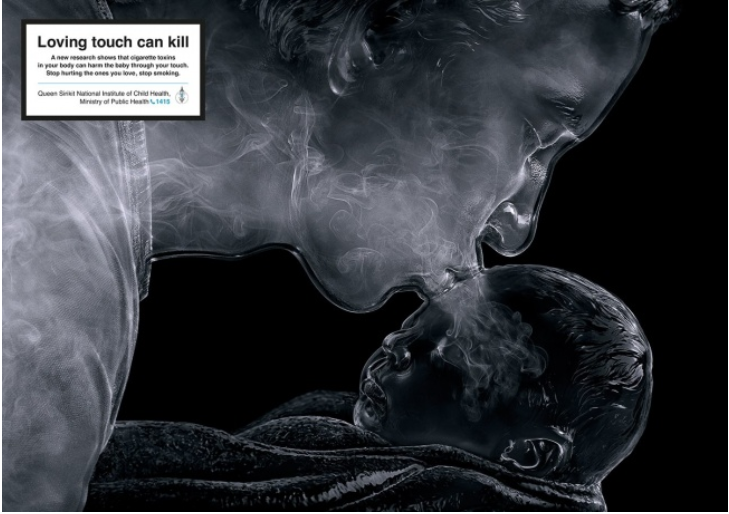 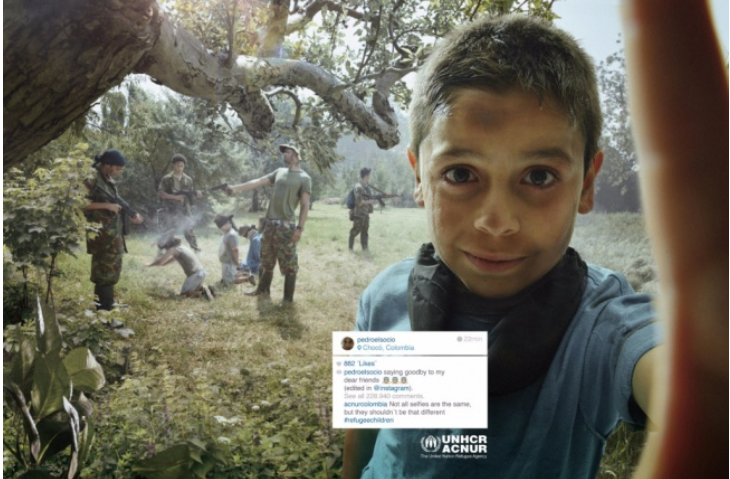 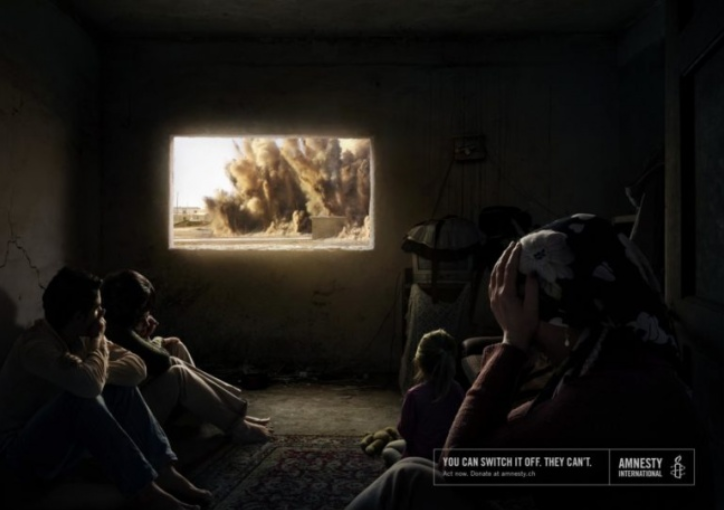 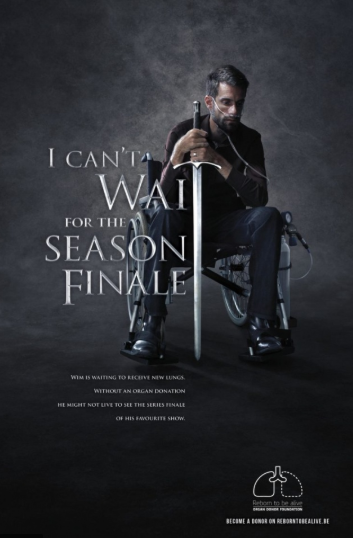 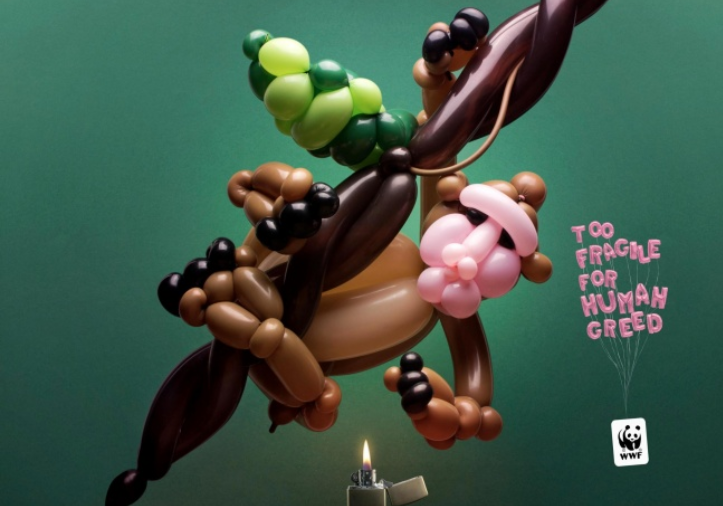 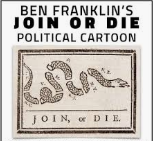 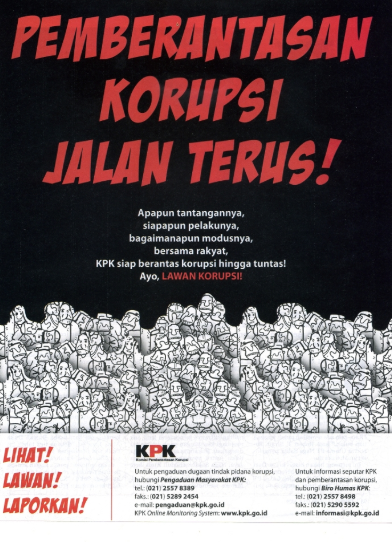 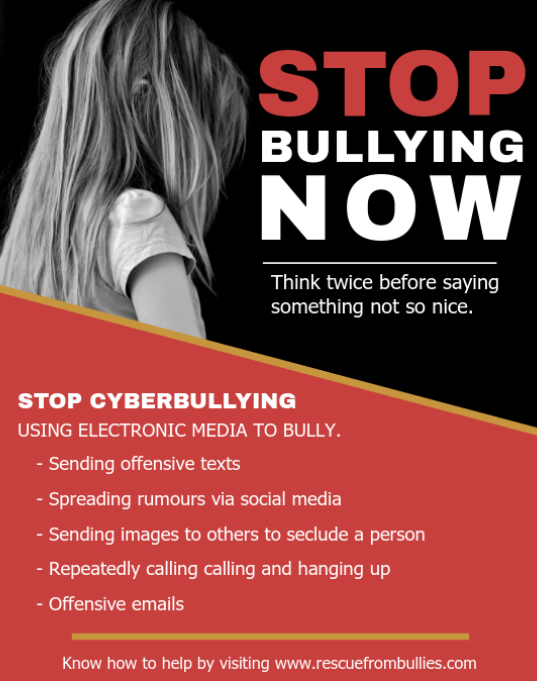 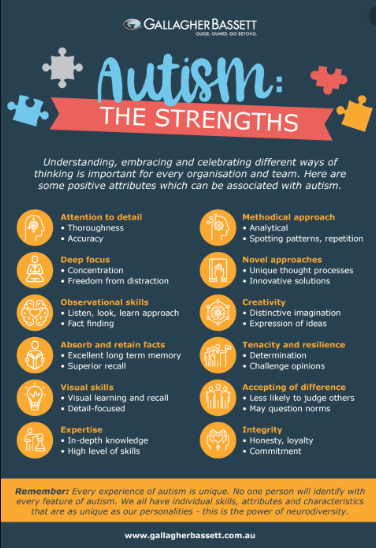 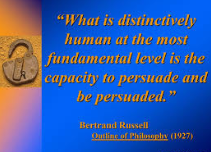 PERSUASION
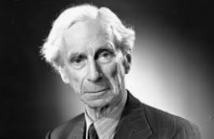 DEFINISI PERSUASI
a communication process in which the communicator seeks to elicit a desired response from his receiver (Andersen, 1971, p. 6); 

a conscious attempt by one individual to change the attitudes, beliefs, or behavior of another individual or group of individuals through the transmission of some message (Bettinghaus & Cody, 1987, p. 3); 

a symbolic activity whose purpose is to effect the internalization or voluntary acceptance of new cognitive states or patterns of overt behavior through the exchange of messages (Smith, 1982, p. 7); 

a successful intentional effort at influencing another's mental state through communication in a circumstance in which the persuadee has some measure of freedom (O'Keefe, 1990, p. 17).
DEFINISI PERSUASI
“Symbolic process in which communicators try to convince other people to change their attitudes or behaviors regarding an issue through the transmission of a message in an atmosphere of free choice“  (Perloff, 2010:12)


5 poin penting persuasi :
Persuasi adalah proses simbolik
Persuasi melibatkan usaha untuk mempengaruhi
Orang membujuk diri mereka sendiri (Self-persuasion)
Persuasi melibatkan transmisi pesan
Persuasi memerlukan Kebebasan
APA ITU PERSUASI ???
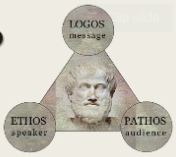 Bersifat ubikuitas vs seni kuno
Didefinisikan sebagai proses simbolik
Berusaha menyakinkan orang untuk mengubah sikap/perilaku mereka sendiri
Melibatkan transmisi pesan
Dalam suasana pilihan bebas
Komunikator tidak merubah pikiran seseorang
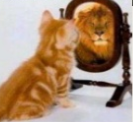 SELF PERSUASION ???
Persuasi diri mengatakan kita bebas mengubah hidup kita dengan cara apapun yang kita inginkan, dalam batas kemampuan kognitif dan masyarakat kita.
Persuasi diri dapat dimanfaatkan sebagai alat oleh :
Komunikator yang baik
Komunikator yang jahat
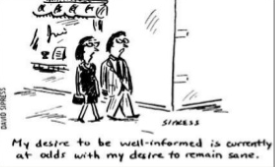 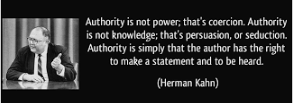 PERSUASION 
VS 
COERCION
PERSUASION ≠ COERCION
Persuasion terjadi dalam suasana pilihan bebas dari seorang individu yang bersifat otonom, sehigga mampu mengatakan tidak dan mampu mengubah pikirannya terkait isu tersebut.
Coercion terjadi ketika :
agen pengaruh memberikan ancaman yang dapat dipercaya dari beberapa konsekuensi.
individu tidak memiliki kebebasan otonomi.
mencoba membujuk individu untuk bertindak bertentangan dengan pilihannya.
Contoh : aturan, hukum, aksi mogok, boikot.
PERSUASION & COERCION
Persuasi dan Koersi dapat tumpang tindih dalam situasi yang melibatkan otoritas, pemujaan agama dan penyiksaan tahanan
	Bahkan dalam situasi paksaan, orang ‘memilih’ untuk menerima atau menolak arahan 	komunikator. Tetapi, pilihan dan kebebasan mereka secara serius dikompromikan 	secara fisiologis dan filosofis. Sehingga, mereka tidak dapat dianggap bertanggung 	jawab secara etis atas perilaku mereka.
LET’S DISCUSS…..
Apakah koersi selalu negatif ???
PERSUASION ≠ PROPAGANDA ≠ MANIPULATION(Terkadang persuasi tumpang tindih dengan propaganda dan manipulasi)
Propaganda terjadi ketika para pemimpin, secara hampir atau total mengendalikan transmisi informasi, menggunakan penipuan, dan bergantung pada media untuk menargetkan massa individu.
Propaganda berkonotasi negatif
Contoh : Hitler di Nazi Jerman, Komunis China selama Revolusi China, Saddam Hussein di Irak, dan dalam sekte keagamaan yang keras.
Manipulasi terjadi ketika seorang pembujuk menyamarkan niatnya, berharap untuk menyesatkan penerima pesan dengan pesan yang menarik atau tidak jujur. 
Contoh : sanjungan, obrolan manis, dan janji palsu
TEKNIK PROPAGANDA
Bandwagon : menempatkan sasaran sebagai minoritas, sehingga mereka dipaksa harus bergabung dengan mayoritas
Testimonial  : memberikan kesempatan seseorang menyampaikan dukungan
Transfer : membawa sesuatu yang disanjung pada yag lain agar diterima
Fear/ name calling : memberikan label buruk
Glittering/ generalities : menghubungkan sesuatu dg kata yang baik
Card stacking : menonjolkan satu sisi saja
Plain Folks : mengidentifikasikan diri sama
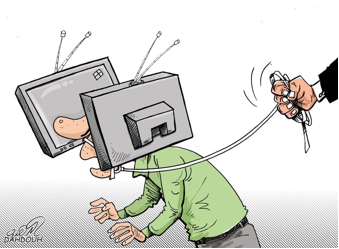 MEMAHAMI  EFEK KOMUNIKASI PERSUASI
Persuasi secara luas didefinisikan sebagai proses yang memiliki sejumlah efek pada individu sbb:
Forming/Shaping : sosialisasi
Reinforcing : bergabung bukan mengalahkan 
Perubahan sikap : sebagai efek terpenting
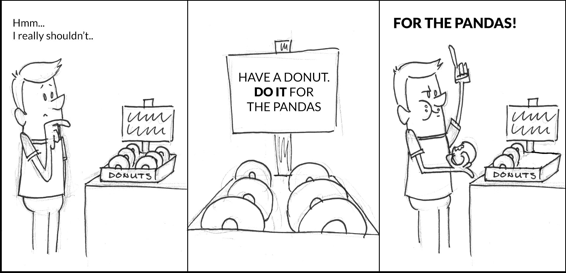 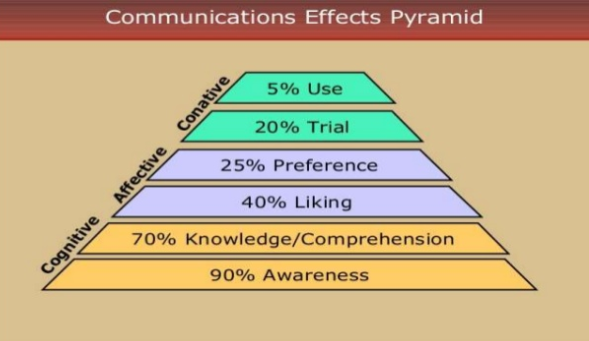 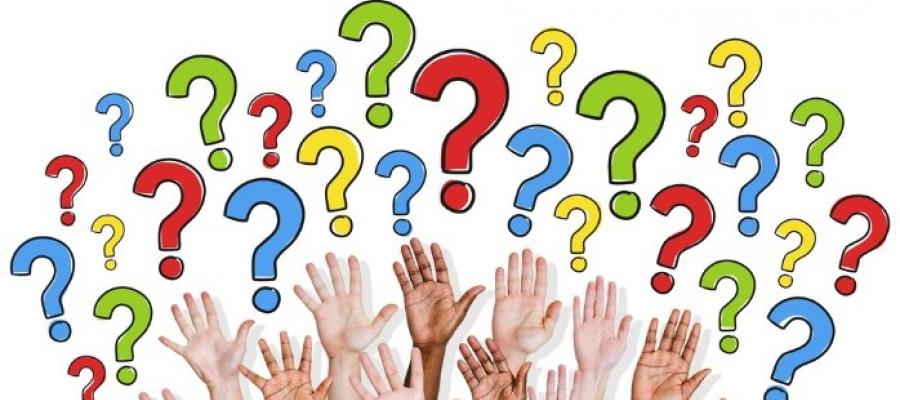 DISKUSI KELOMPOK (Ganjil)
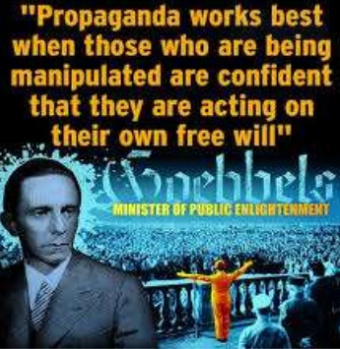 Jelaskan apa yang dimaksud dengan pernyataan Goebbels berikut ini !
DISKUSI KELOMPOK (Genap)
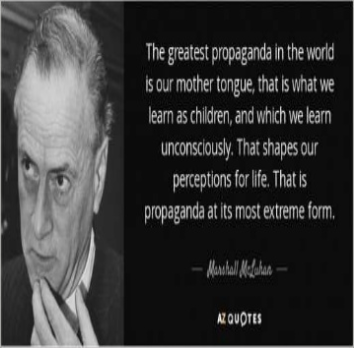 Jelaskan apa yang dimaksud dengan pernyataan Marshall Mc Luhan berikut ini !
TUGAS PRIBADI : ESSAY
Bagaimana dengan komunikasi persuasif di era TIK saat ini?
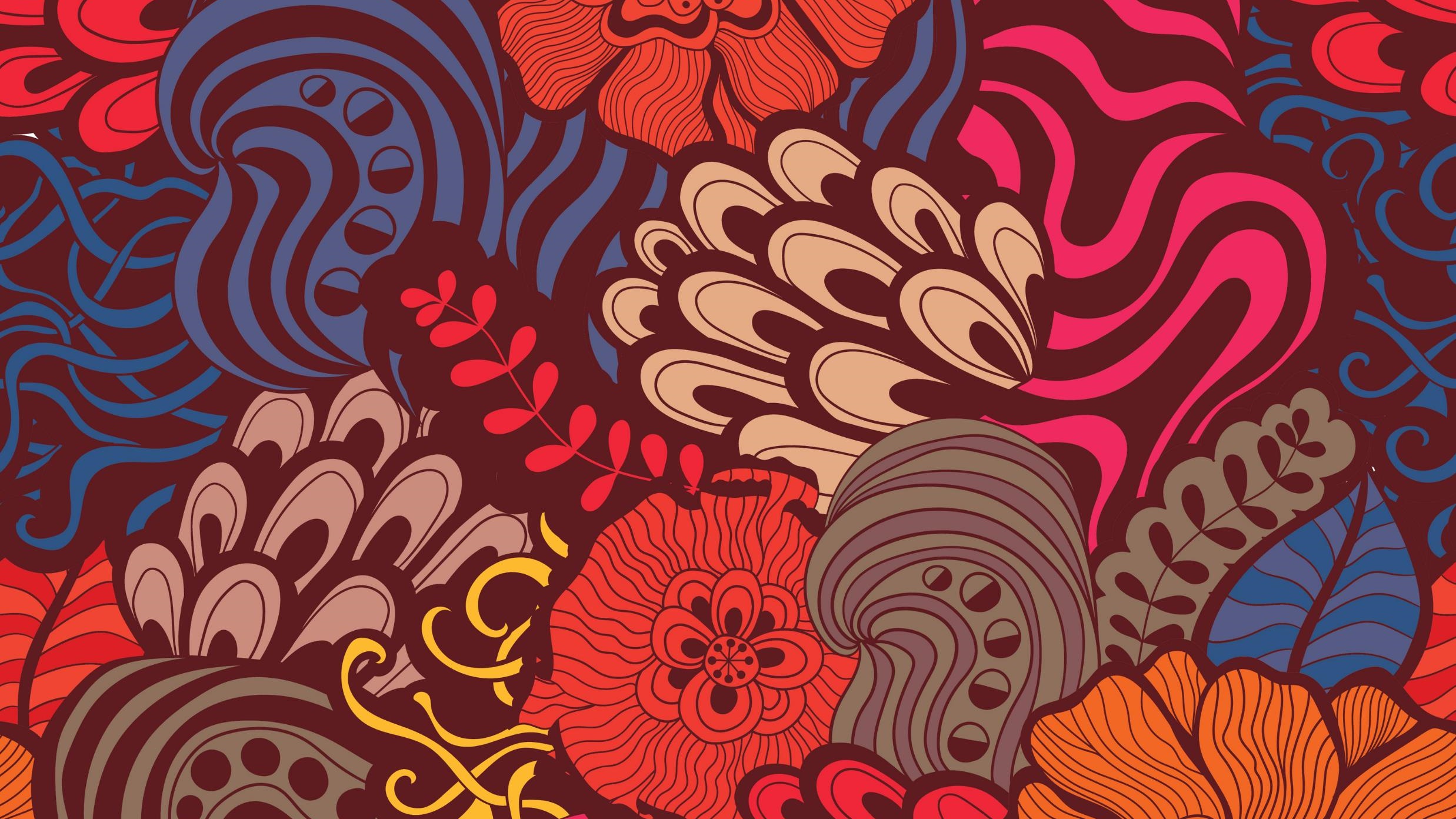 GAMBARAN 
KOMUNIKASI PERSUASIF
M-2